«Газпром нефть»:опыт производства                       и применения инновационных битумных материалов
ООО «Газпромнефть-Битумные материалы»
Дмитрий Викторович Орлов
Форум «Инновации в дорожном строительстве»
Сочи, май 2016
В 2014 г. подписано соглашение о сотрудничестве между ГК «Автодор» и ПАО «Газпром нефть»
Основные направления сотрудничества: 
Разработка, производство и применение современных битумных материалов, соответствующих требованиям СТО АВТОДОР          для проектов строительства, реконструкции, капитального ремонта и содержания автодорог;

Актуализация существующих стандартов, разработка и внедрение технических требований и методов испытаний           битумных материалов с учётом                потребностей дорожной отрасли;

Проведение научно-исследовательских и опытных работ, патентных исследований  и лабораторных испытаний на базе научно-исследовательского центра «Газпром нефти»;

Проведение деловых мероприятий, направленных на повышение эффективности            и качества технологических процессов                     в сфере производства, доставки                                   и применения битумных материалов.
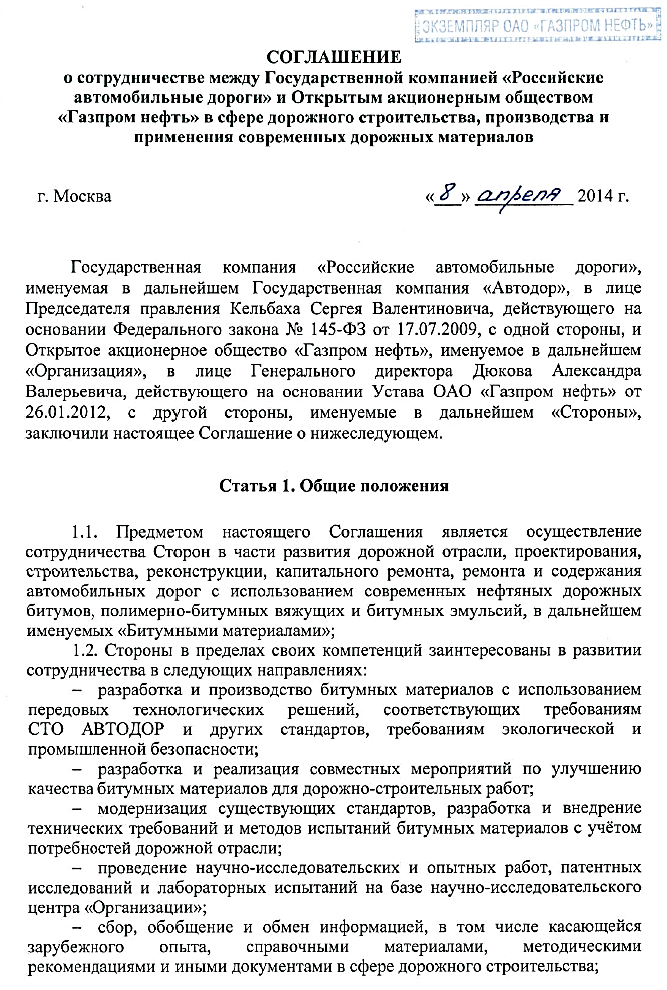 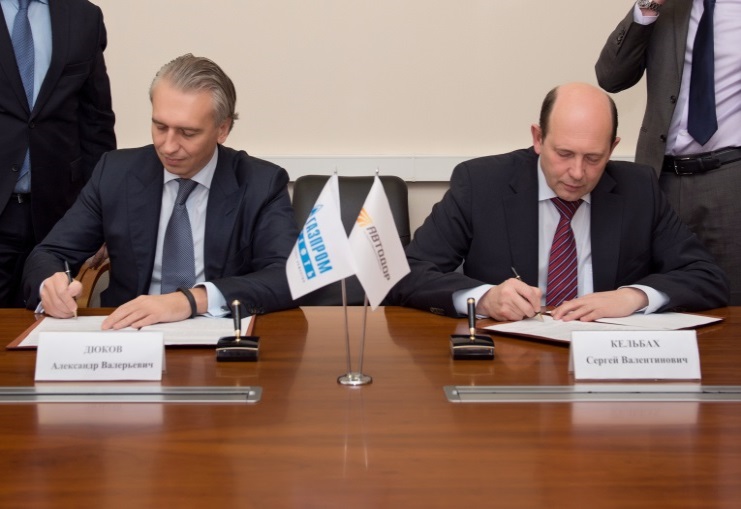 Компании ведут активную работу по всем направлениям взаимодействия
Разработка, производство                         и применение современных битумных материалов
Проведение НИР и опытных работ, патентных исследований                              и лабораторных испытаний
Разработка передовых битумных материалов отвечающих условиям эксплуатации
Обеспечение качества современных битумных                      материалов
Организация           НИЦ ГПН-БМ                         по битумным материалам
Проведение НИР по обеспечению выпуска БНДУ           на битумных активах Компании
Актуализация стандартов, разработка и внедрение технических требований и методов испытаний
Проведение деловых мероприятий
Работа ГПН-БМ             в составе НТС         ГК «Автодор»              
Участие                          в разработке технических требований                    и стандартов
Конференции         и форумы
«Битум и ПБВ»,
«Инновации             в дорожном строительстве»
Участие                              в обучающих семинарах
Компания производит и реализует комплексный ассортимент современных битумных материалов
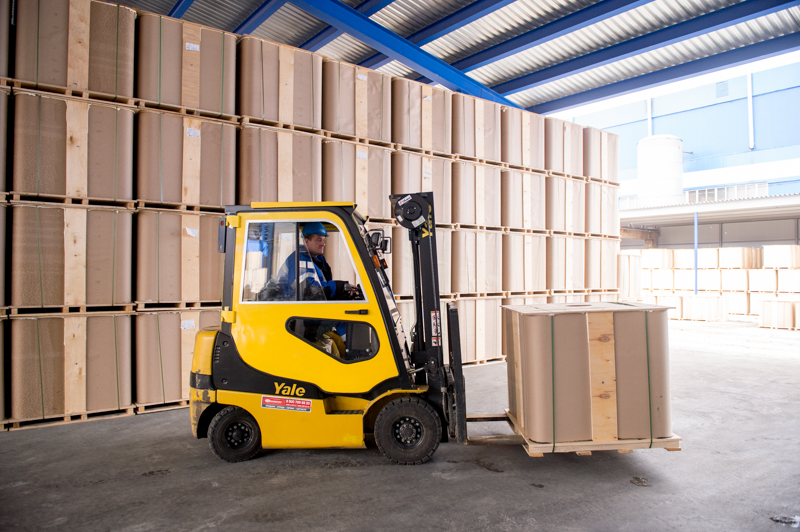 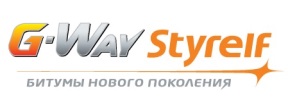 Информационная открытость в вопросах качества – инструмент повышения эффективности отрасли
Основные задачи комплексного мобильного приложения «Паспортизация», запущенного «Газпромнефть-Битумные материалы» с 1 января 2016 г.:
Актуальная информация по отгрузке битумной продукции в режиме онлайн.
Актуальная информация по качеству партии, скан-копии паспорта качества.
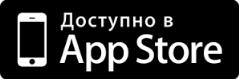 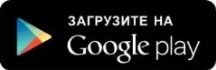 1. Ввод исходных данных
2. Получение  актуальной информации по отгрузке продукции
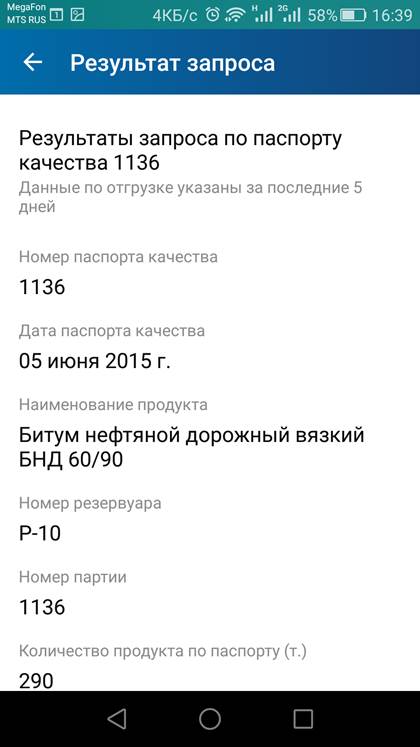 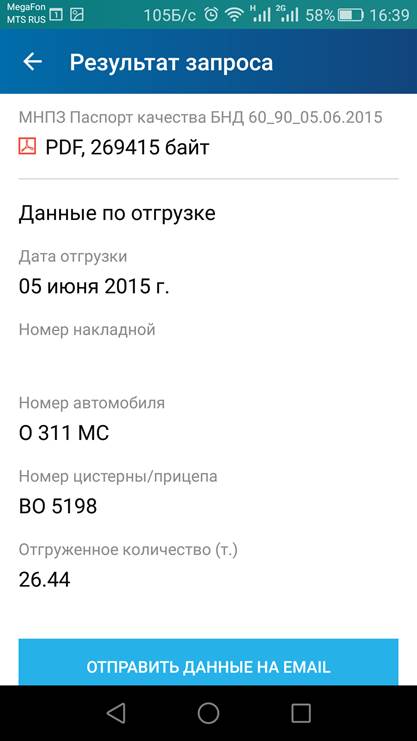 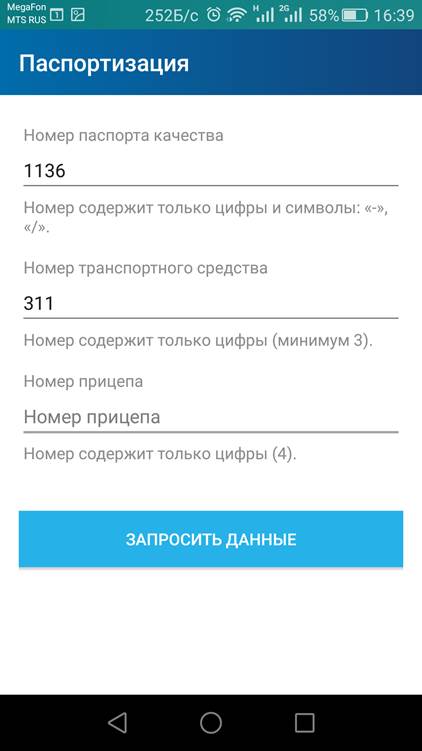 Ссылки на загрузку приложений: http://www.bitum.gazprom-neft.ru/technology/control/
[Speaker Notes: Еще одним важным направлением развития мы видим повышение открытости бизнеса. В этом году мы запустили мобильное приложение «Паспортизация», доступное для операционных систем Ios и Android, и представляющее эффективный способ борьбы с контрафактом и гарантирования качества продукции. 

При заполнении соответствующих полей он-лайн приложения потребитель может отследить на каком заводе продукт был произведен и в каком количестве отгружен, получить информацию о номере партии и пробы, дате, а также обо всех технических характеристиках продукта в виде паспорта.

В настоящее время этот сервис доступен для поставок вяжущих с Московского НПЗ, а в ближайшие месяцы будет распространен и на другие заводы Компании.]
Информационная открытость в вопросах качества – инструмент повышения эффективности отрасли
Основные задачи комплексного мобильного приложения «Паспортизация», запущенного «Газпромнефть-Битумные материалы» с 1 января 2016 г.:
Актуальная информация по отгрузке битумной продукции в режиме онлайн.
Актуальная информация по качеству партии, скан-копии паспорта качества.
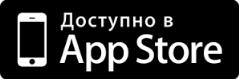 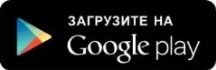 1. Ввод исходных данных
2. Получение  актуальной информации по отгрузке продукции
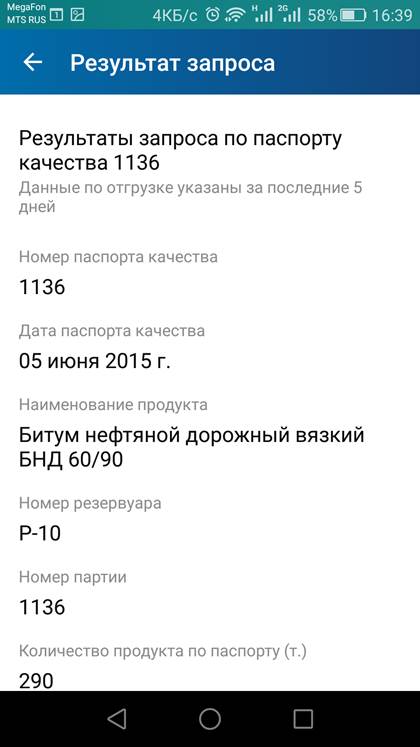 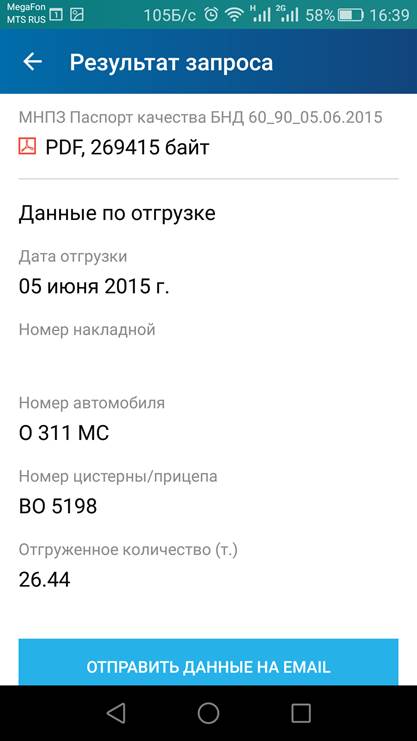 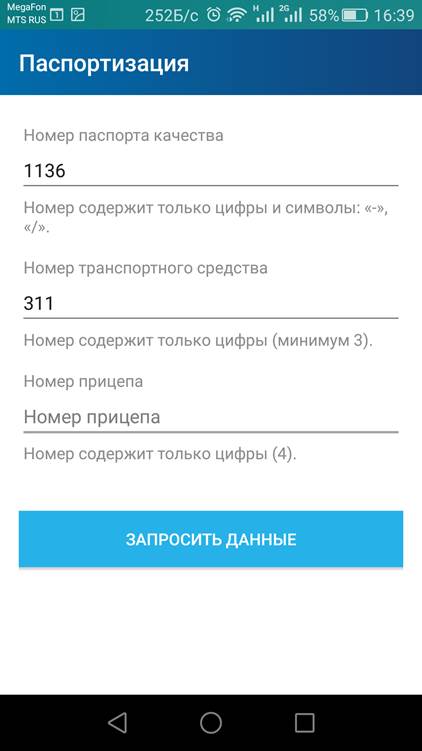 Ссылки на загрузку приложений: http://www.bitum.gazprom-neft.ru/technology/control/
[Speaker Notes: Еще одним важным направлением развития мы видим повышение открытости бизнеса. В этом году мы запустили мобильное приложение «Паспортизация», доступное для операционных систем Ios и Android, и представляющее эффективный способ борьбы с контрафактом и гарантирования качества продукции. 

При заполнении соответствующих полей он-лайн приложения потребитель может отследить на каком заводе продукт был произведен и в каком количестве отгружен, получить информацию о номере партии и пробы, дате, а также обо всех технических характеристиках продукта в виде паспорта.

В настоящее время этот сервис доступен для поставок вяжущих с Московского НПЗ, а в ближайшие месяцы будет распространен и на другие заводы Компании.]
Анализ опытных участков подтверждает: до 30% экономии бюджетных средств при использовании ПБВ
Статистический анализ эксплуатации опытно-экспериментальных участков в течение 5 лет наблюдений позволил Компании:
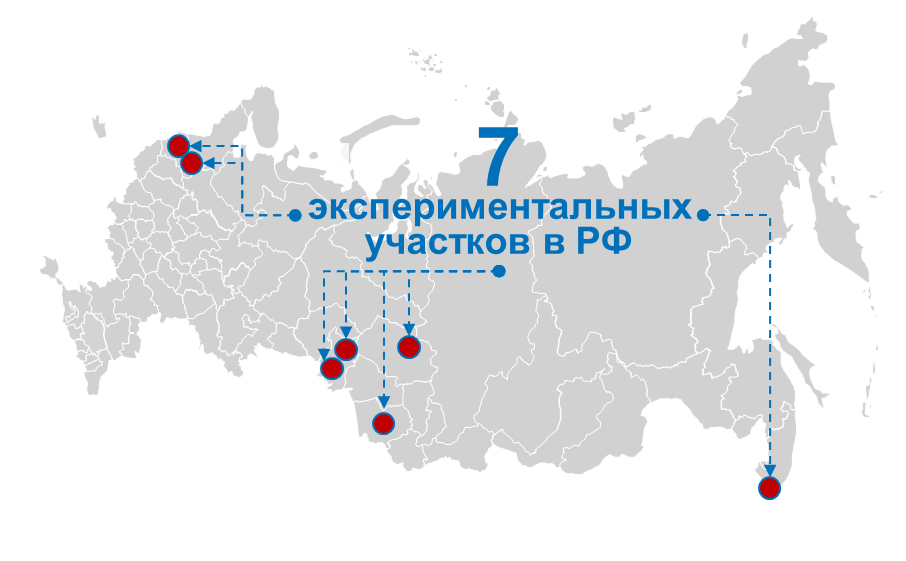 Оценить эффективность применения ПБВ                       в различных климатических условиях;
Разрабатывать Рекомендации по применению битумных материалов для различных условий эксплуатации автомобильных дорог
Показать эффективность и увеличить                            срок службы автомобильных дорог, обеспечить экономию до 30% бюджетных средств
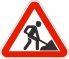 В 2014 году на МНПЗ запущено производство высококачественного вяжущего ПМБ G-WAY STYRELF в рамках СП с Total
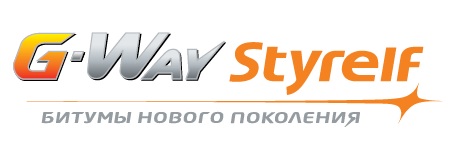 Styrelf ® – запатентованная технология производства                               и продуктовой линейки в ассортименте ПМБ компании TOTAL. Мировой опыт применения продуктов Styrelf – более 30 лет.
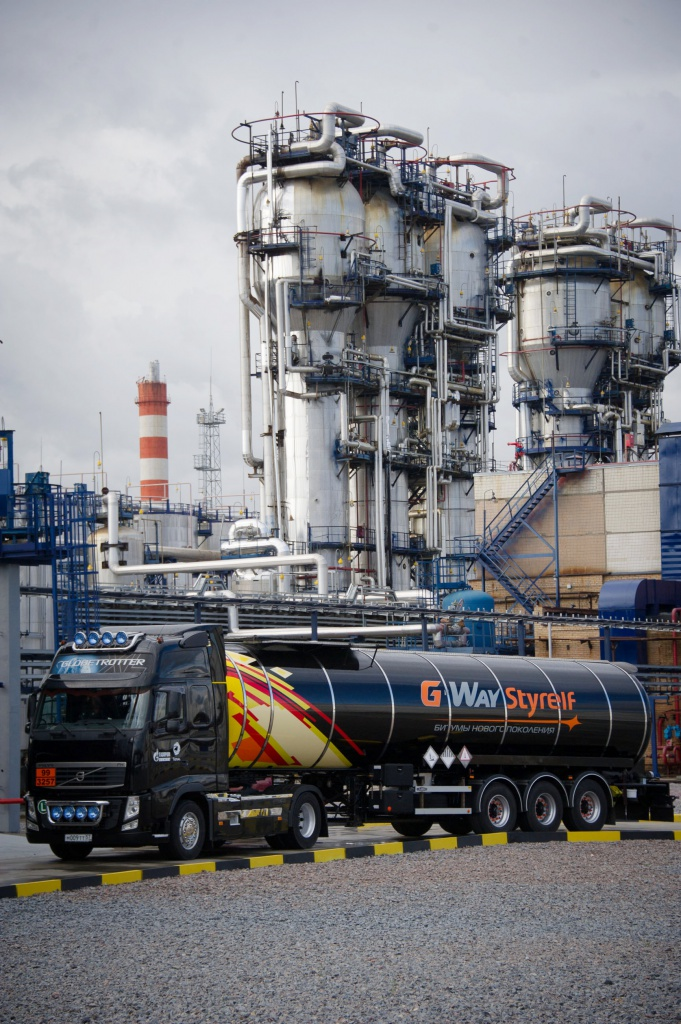 Основные модификации ПМБ G-Way Styrelf:
Стандарт – превосходит ряд нормативных требований и полностью соответствует  требованиям  российских и европейских стандартов
Премиум – обладают значительным запасом                      по качеству и позволяет обеспечить высочайшие эксплуатационные характеристики
Высший рейтинг по американской системе оценки Superpave
Исключительные преимущества                                     ПМБ G-Way Styrelf:
Сохраняет качественные характеристики                      в процессе транспортировки  и длительного хранения
Не применяются  пластификаторы
Техническая поддержка
Разработка рецептур велась в НИЦ TOTAL
Возможна доставка продукции до места использования                                                                                                                  в брендированном транспорте (гарантия качества)
G-Way Styrelf:
с 2014 г. согласовано СТО в ГК Автодор
с 2015 г. согласовано СТО в ФДА
[Speaker Notes: На новом Московском активе продукт выпускается по СТО, который был согласован как в ФДА в 2015г, так и в государственной компании Автодор в 2014г]
Результаты сравнительных испытаний доказывают преимущества G-Way Styrelf  над ПБВ по ГОСТ 52056
Научно-техническое сопровождение    применения и эксплуатации битумных материалов в составе асфальтобетона
Научно-исследовательская поддержка производства битумных материалов
Испытания вяжущего
Испытания ЩМА-20
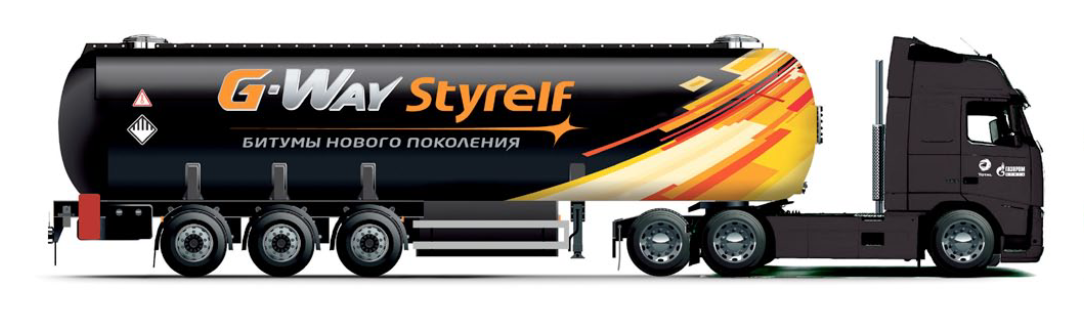 Применение G-Way Styrelf в асфальтобетонных смесях позволяет:
снизить колееобразование  на 30%;
повысить трещиностойкость на 15%.
ПМБ G-Way Styrelf способен воспринимать воздействие  большей нагрузки:
на 45% при 00С;
на 35% при 250С.
НИР: от разработки инноваций – до технологической эффективности вяжущих в составе асфальтобетона
Научно-техническое сопровождение    применения и эксплуатации битумных материалов в составе асфальтобетона
Научно-исследовательская поддержка производства битумных материалов
Производство
битума
Хранение
Доставка
Производство
асфальтобетона
Доставка
Укладка дорожного
полотна
Эксплуатация
Производство
ПБВ и эмульсий
В сентябре 2016 г. Компания запускает                       Научно-Исследовательский Центр                   по битумным материалам
для комплексного научно-технического сопровождения на всех этапах производства и применения битумных материалов:                  от разработки инновационных   материалов – до технологической эффективности битумных материалов                                              в составе асфальтобетона.
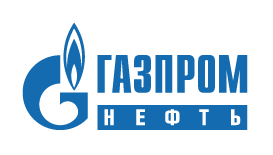 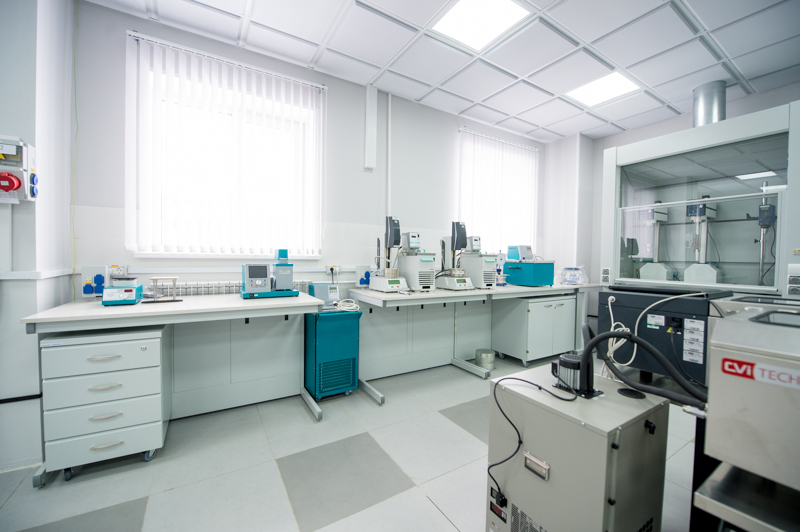 Уникальный научно-исследовательский центр - полный цикл исследований вяжущих и асфальтобетонов
Производство
битума
Хранение
Доставка
Производство
асфальтобетона
Доставка
Укладка дорожного
полотна
Эксплуатация
Производство
ПБВ и эмульсий
Оценка сырья  для производства вяжущих
Комплексная оценка качества БМ, подбор рецептур ПБВ
Оценка стабильности показателей вяжущего
Оценка надежности асфальтобетона
Вязкость
Групповой химический состав (Iatroscan MK-6) 
Содержание парафинов
Реологические характеристики на всем температурном интервале:  
RV (Rheolab QC)
DSR (A.Paar MCR 102 SmartPave)
BBR
ABCD
Групповой химический состав
Микроструктура (микроскоп Zeiss)
RTFOT
PAV
Устойчивость ПБВ/PMB к расслаиванию при хранении (EN 13399)
Асфальтоанализатор
Гиратор
Роликовый компактор
Устойчивость                     к образованию пластической                    и абразивной колеи (Prall)
Усталостная трещиностойкость
Устойчивость к климатическим факторам (Xenotest)
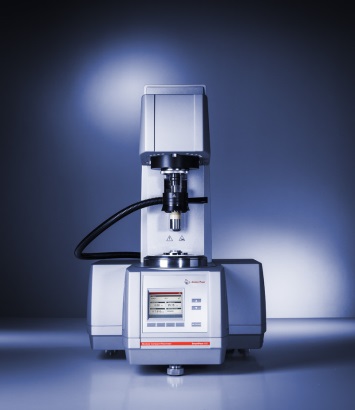 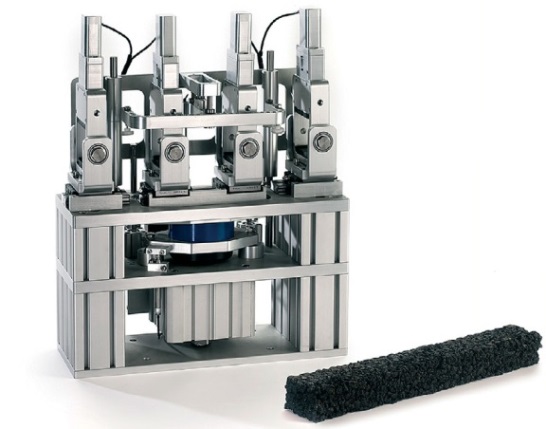 С 2016 г. Компания вышла на рынок инновационных битумопроизводных продуктов
Защитно-восстанавливающие составы – эффективная технология устранения поверхностных дефектов
Герметизирующие мастики – эффективная технология точечной герметизации технологических                            и отраженных трещин
Стыковочные ленты «БРИТ» - эффективная технология обеспечения долговечности технологических швов                       и стыков
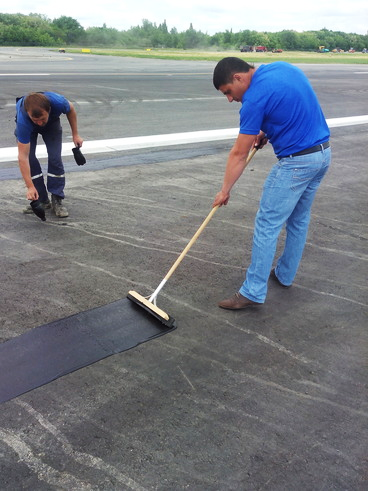 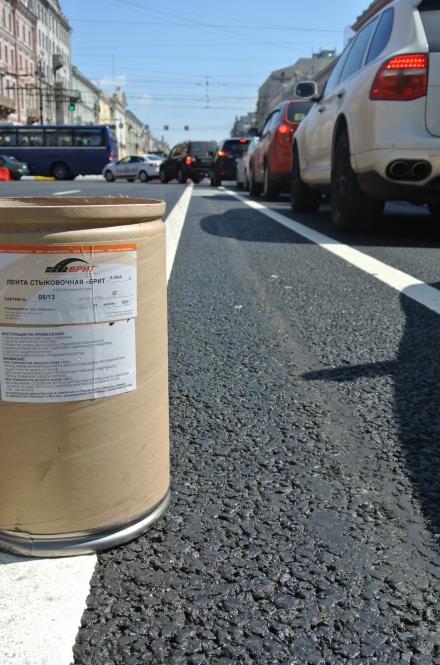 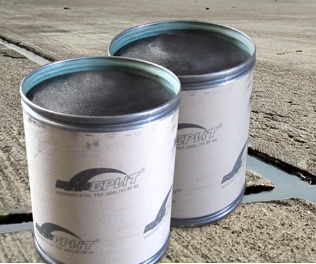 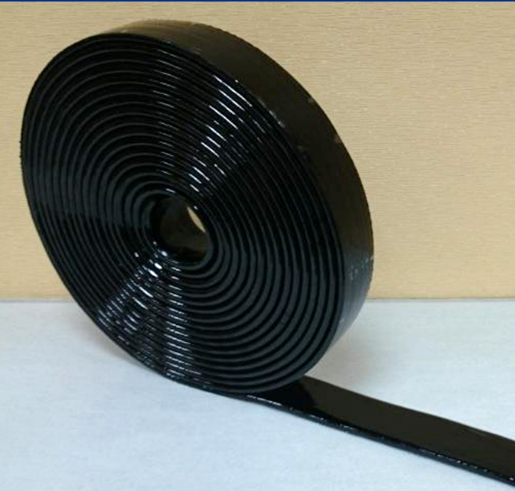 ЦЕЛЬ:
Обеспечение целостности и водонепроницаемости покрытий 

УНИКАЛЬНОСТЬ:
Для всех дорожно-климатических зон, типов покрытий и условий эксплуатации
ЦЕЛЬ:
Повышение эксплуатационной надежности и продление срока службы верхнего слоя покрытия
УНИКАЛЬНОСТЬ:
Герметизация поверхностных дефектов и открытых пор верхнего слоя покрытия
ЦЕЛЬ:
Обеспечение герметизации «холодных стыков»

УНИКАЛЬНОСТЬ:
Герметизация в процессе укладки и уплотнения а/б смеси
Битумопроизводные материалы обеспечивают сохранение целостности асфальтобетона (М-1 «Беларусь»)
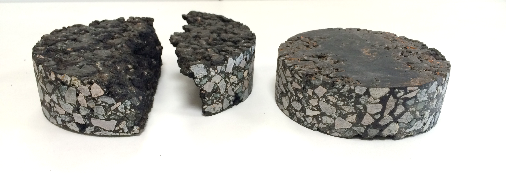 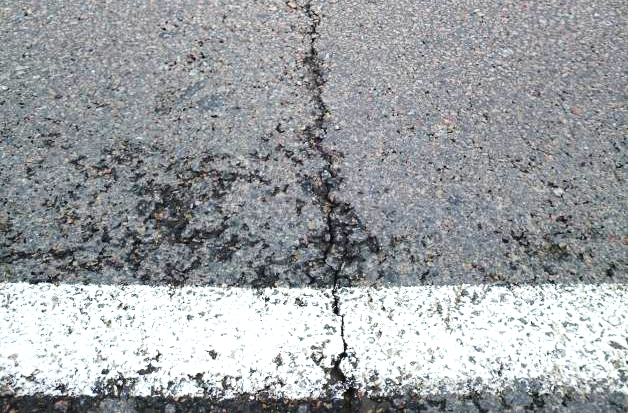 Со стыковочной
лентой
Без стыковочной ленты
Объем производства стыковочных лент пог./км.
Рекомендации по применению битумных материалов, на автомобильных дорогах ГК «Автодор»
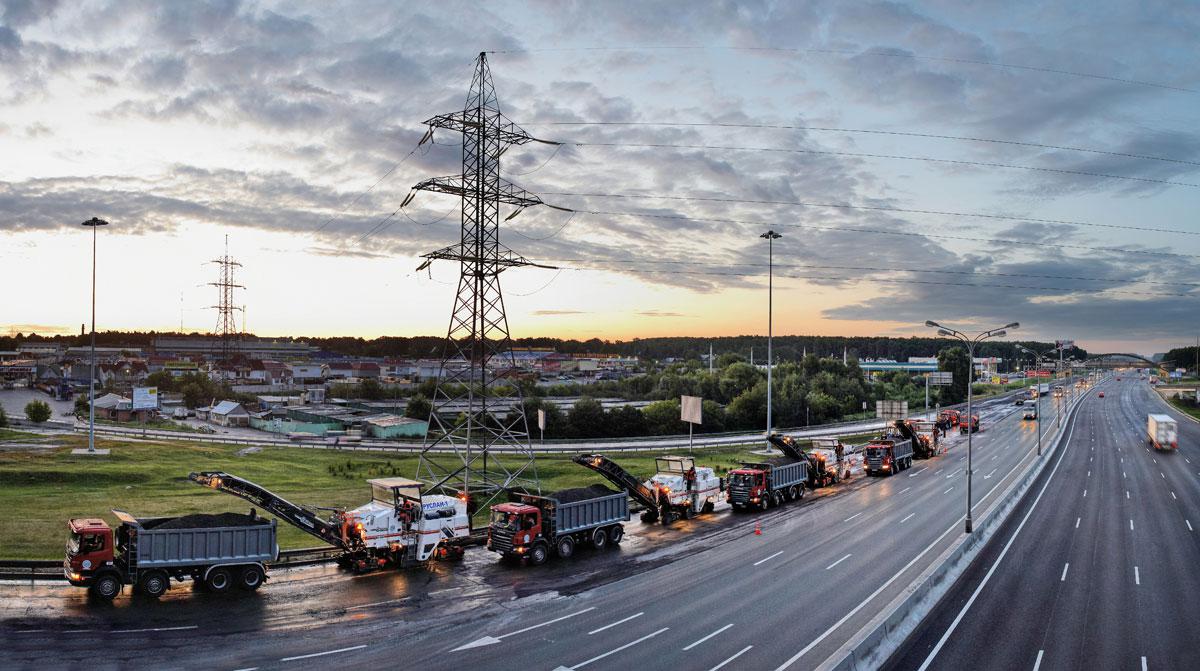 Вместе мы строим надежные дороги